Painting
绚彩油画创意模板
DESIGN & CREATIVITY SPACE STUDIO
汇报人：xx   时间：XX年XX月
Painting
PART ONE
PART TWO
PART THREE
PART FOUR
1
2
3
4
请在此处添加标题
请在此处添加标题
请在此处添加标题
请在此处添加标题
Painting
PART ONE
请在此处添加标题
—请在此处添加标题—
请添加标题
请添加标题
请输入内容
请输入内容
S
W
O
T
请添加标题
请添加标题
请输入内容
请输入内容
—请在此处添加标题—
请在此添加标题
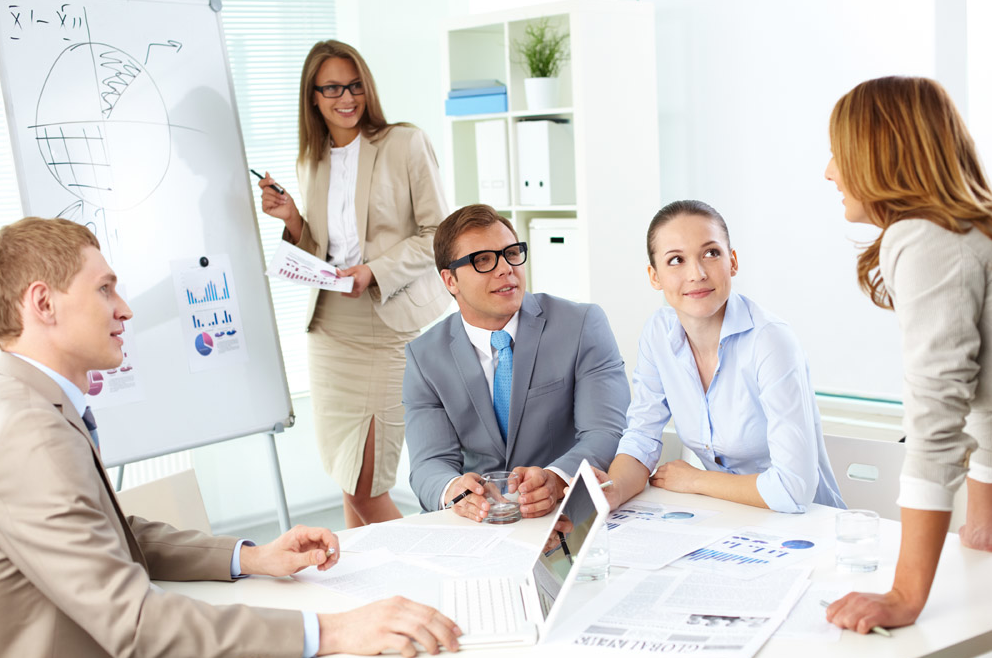 请输入内容
请在此添加标题
请输入内容
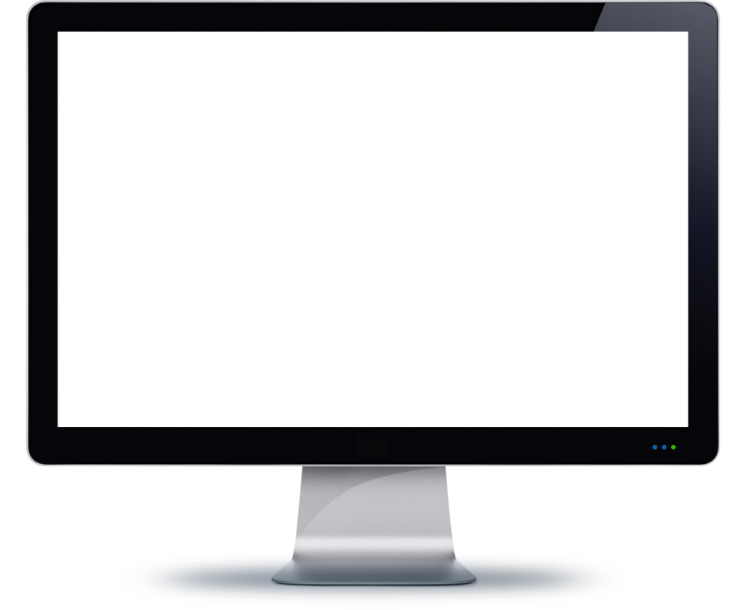 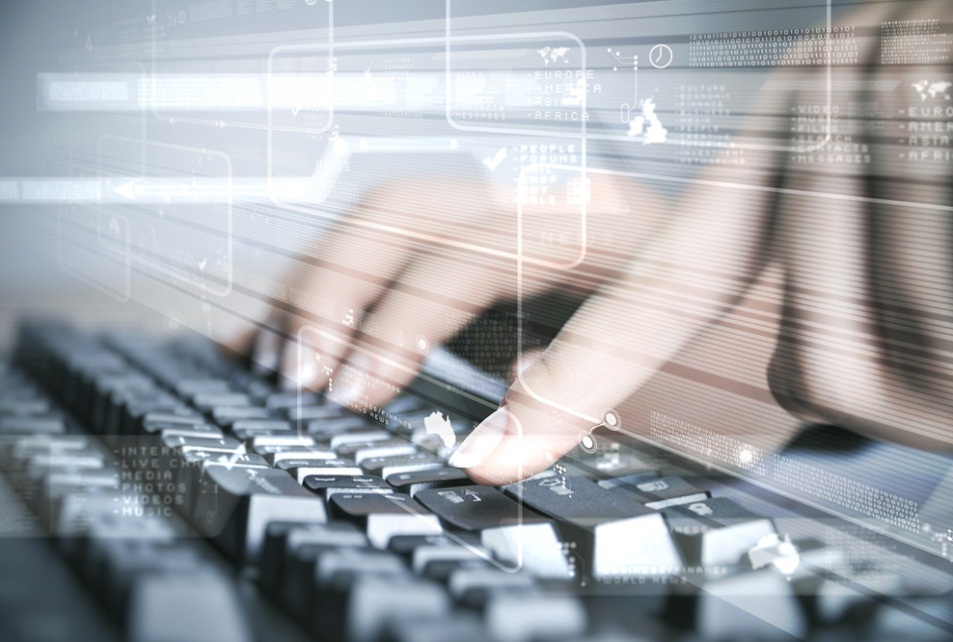 —请在此处添加标题—
请添加标题
请输入内容
请添加标题
请输入内容
请添加标题
请输入内容
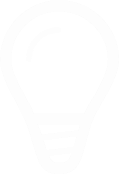 —请在此处添加标题—
请添加标题
请添加标题
请输入内容
请输入内容
请添加标题
请添加标题
请输入内容
请输入内容
请添加标题
请添加标题
请输入内容
请输入内容
—请在此处添加标题—
添加标题
添加标题
添加标题
请输入内容
添加标题
请输入内容
请输入内容
添加标题
请输入内容
请输入内容
2020
2022
2018
2016
2019
2017
2021
Painting
PART TOW
请在此处添加标题
—请在此处添加标题—
2018
2019
2020
2021
请输入内容
请输入内容
请输入内容
File
Package
Diamond
End
—请在此处添加标题—
STEP1
请添加标题
请输入内容
STEP3
请添加标题
请输入内容
请添加标题
STEP4
STEP2
请输入内容
请添加标题
请输入内容
请在此添加标题
请输入内容
—请在此处添加标题—
Actuality
请输入内容
Personality
Personality
请输入内容
请输入内容
Personality
Identity
—请在此处添加标题—
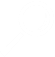 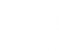 添加标题
添加标题
添加标题
添加标题
请输入内容
请输入内容
请输入内容
请输入内容
请输入内容
Painting
PART THREE
请在此处添加标题
—请在此处添加标题—
请添加标题
请添加标题
请添加标题
请添加标题
请输入内容
请输入内容
请输入内容
请输入内容
—请在此处添加标题—
亮点一
亮点二
请输入内容
请输入内容
亮点三
亮点四
请输入内容
请输入内容
—请在此处添加标题—
请添加标题
请添加标题
请输入内容
请输入内容
1
6
2
5
请添加标题
请添加标题
关键词
请输入内容
请输入内容
3
4
请添加标题
请添加标题
请输入内容
请输入内容
—请在此处添加标题—
请添加标题
请输入内容
请添加标题
请输入内容
请添加标题
请输入内容
请添加标题
请输入内容
—请在此处添加标题—
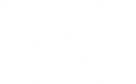 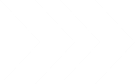 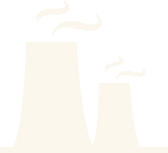 第一季度
第二季度
第三季度
请输入内容
请输入内容
请输入内容
Painting
PART FOUR
请在此处添加标题
—请在此处添加标题—
添加文字
添加文字
请在此处添加标题
请输入内容
添加文字
添加文字
—请在此处添加标题—
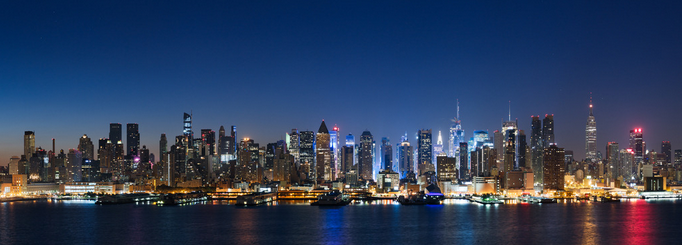 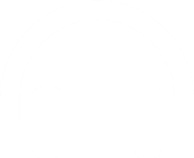 请在此添加标题
请输入内容
请输入内容
—请在此处添加标题—
请输入内容
请在此添加标题
请输入内容
请在此添加标题
请输入内容
请在此添加标题
请输入内容
请在此添加标题
请输入内容
请在此添加标题
—请在此处添加标题—
请添加标题
请添加标题
请输入内容
请输入内容
请添加标题
请添加标题
请输入内容
请输入内容
请添加标题
请添加标题
请输入内容
请输入内容
请添加标题
请添加标题
请输入内容
请输入内容
Painting
谢谢观看
THANKS FOR WATCHING